REGIONÁLNÍ ZNAČKA
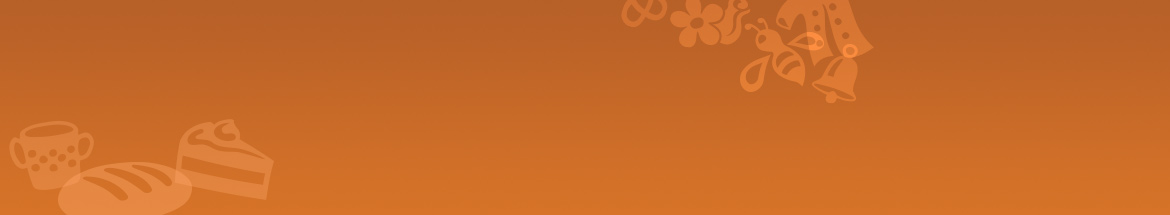 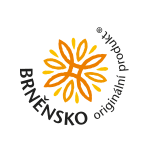 BRNĚNSKO originální produkt®
BRNĚNSKO originální produkt®
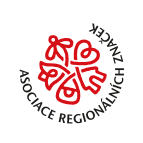 Asociace regionálních značek
Hlavním cílem regionálního značení je

zviditelnit jednotlivé regiony (jak tradiční, známé např. svou zachovalou přírodou, zdravým prostředím, lidovými tradicemi, nebo i "nové" či zapomenuté)

upozornit na zajímavé produkty, které zde vznikají.
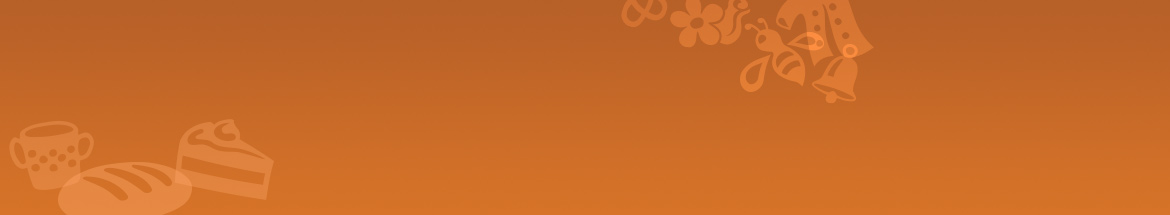 BRNĚNSKO originální produkt®
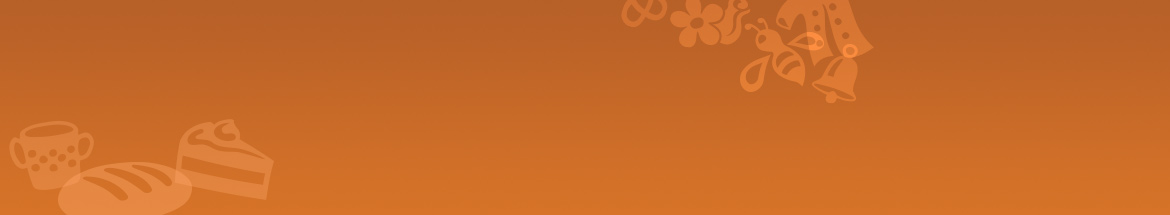 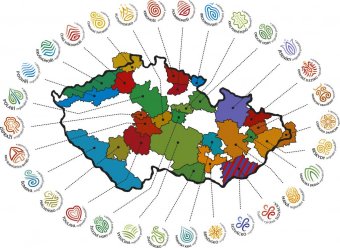 Do systému regionálních značek se od roku 2004 zapojilo již 29 regionů, které užívají celkem 30 značek 
Krkonoše, Šumava, Beskydy, Moravský kras, Orlické hory, Moravské Kravařsko, Górolsko Swoboda, Vysočina, Polabí a Podkrkonoší, Haná, Českosaské Švýcarsko, Jeseníky, Prácheňsko, Broumovsko, Kraj blanických rytířů, Železné hory, Moravská brána, Zápraží, Znojemsko, Toulava, Opavské Slezsko, Krušnohoří, Kraj Pernštejnů, České středohoří, Poohří, Kutnohorsko a Brněnsko. Na Slovácku jsou značky dvě – jedna vyhrazená tradičním výrobkům a další současným regionálním produktům.
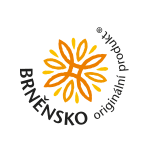 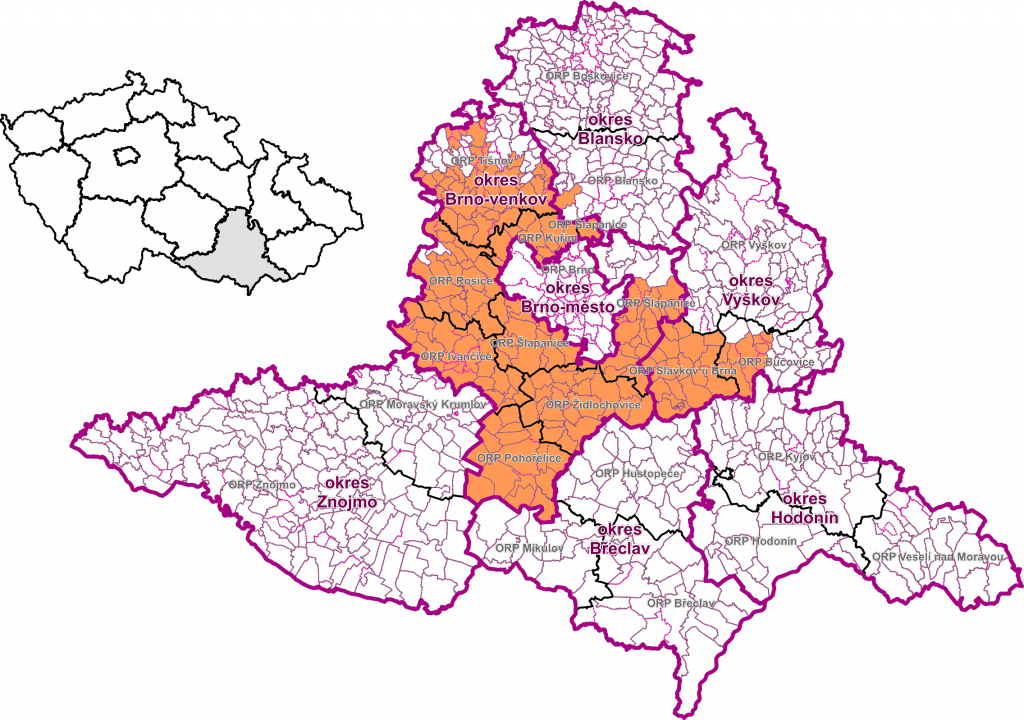 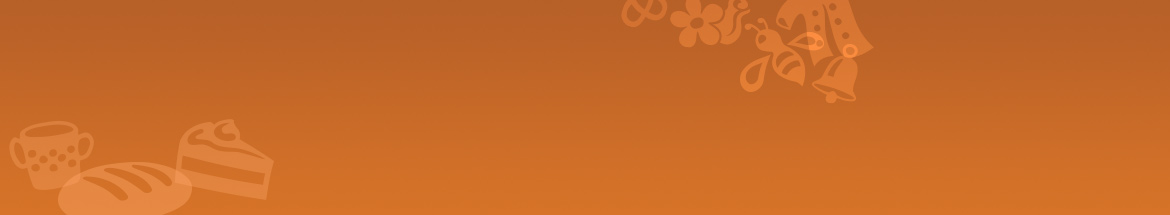 BRNĚNSKO originální produkt®
Sdružujeme regionální producenty, kteří tvoří náš krásný a slunečný region.
Území regionální značky BRNĚNSKO originální produkt® je složené z 5 MAS Jihomoravského kraje: 
Slavkovské bojiště
Podbrněnsko
Brána Vysočiny
Brána Brněnska 
Bobrava.
Regionální značka je vizuální označení výrobků a služeb, které garantuje jejich původ a kvalitu. Takto označené zboží bude vždy splňovat.
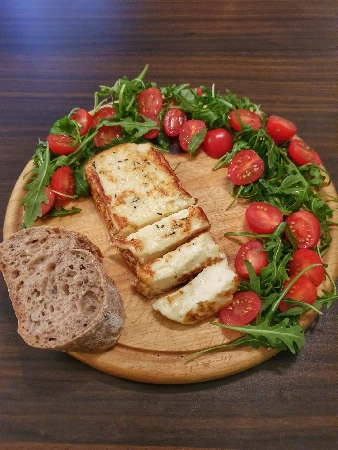 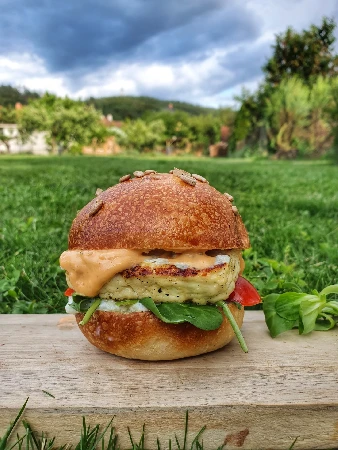 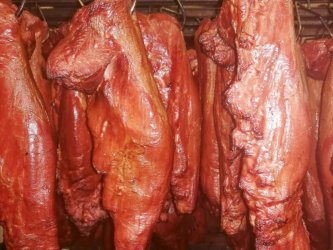 BRNĚNSKO originální produkt®
V tuto chvíli vlastní certifikát BRNĚNSKO originální produkt® celkem 42 produktů a 2 zážitky.

MAS Brána Vysočiny má certifikovaných celkem 6 produktů od 3 producentů:

Josef Jůza řeznictví-uzenářství, obec: Březina
Uzené maso 
Ing. Veronika Kropáčková, Obec: Nelepeč-Žerůvka (Ekofarma Nelepeč)
Bio bílý jogurt, jogurtový nápoj 
Míša z Nelepča 
Čerstvý sýr
Sýr na gril 
Mgr. Andrea Košťálová, PhD., Obec: Katov
Bylinkové sirupy
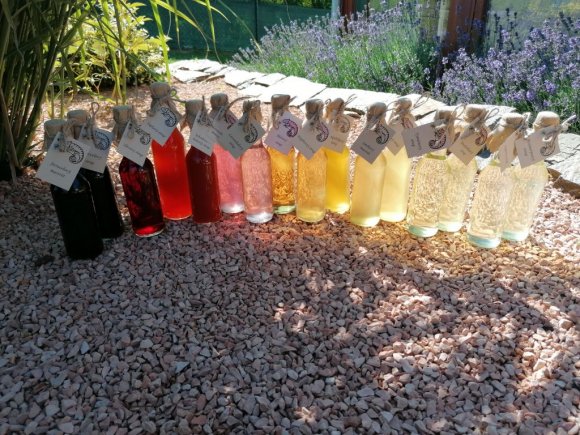 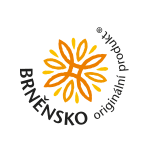 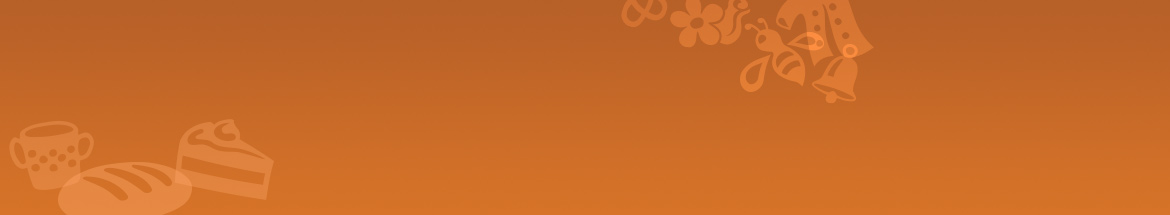 BRNĚNSKO originální produkt®
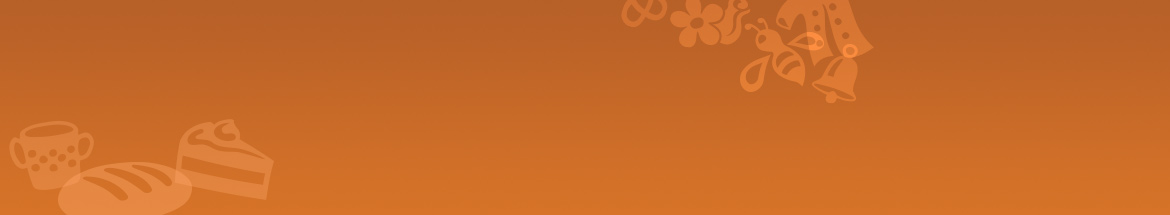 5 důvodů, proč mít Regionální značku

Podpora místní ekonomiky
Zachování a propagace tradic a kultury
Kvalita a autenticita
Turistický ruch
Ekologická a sociální odpovědnost
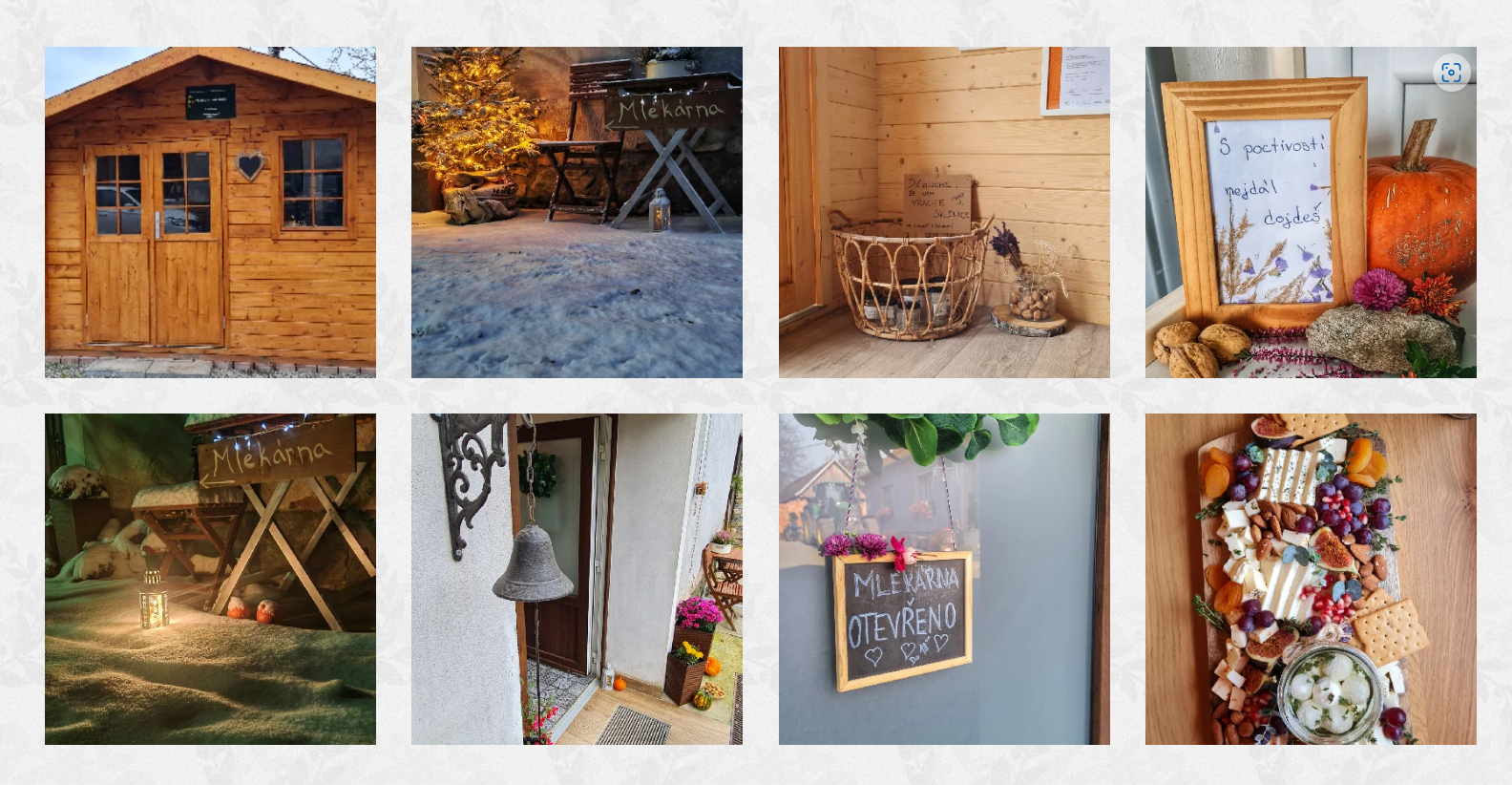 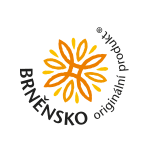 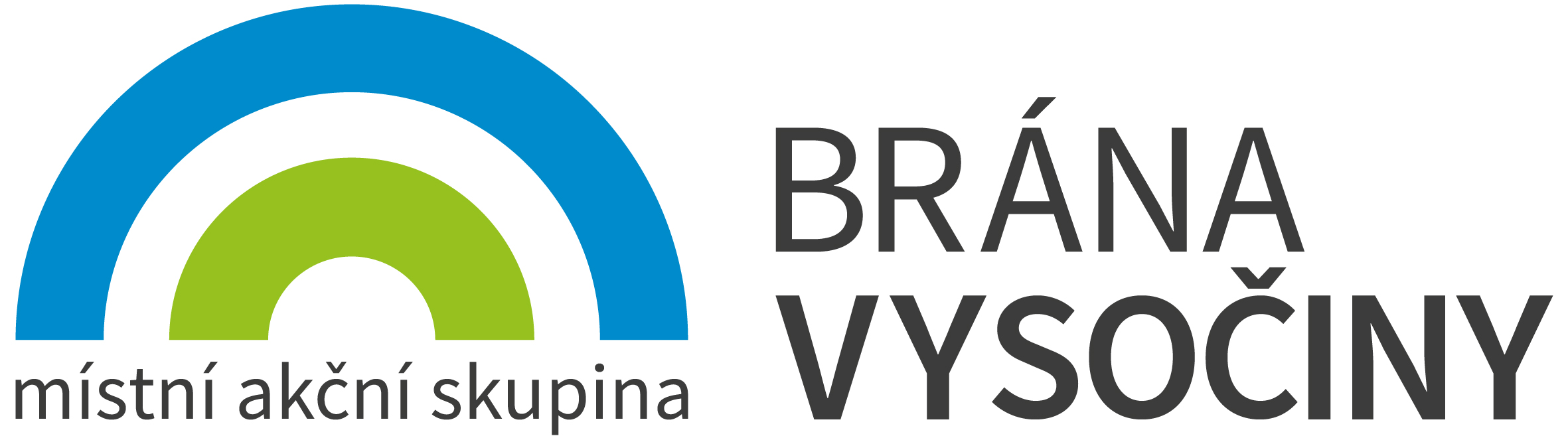 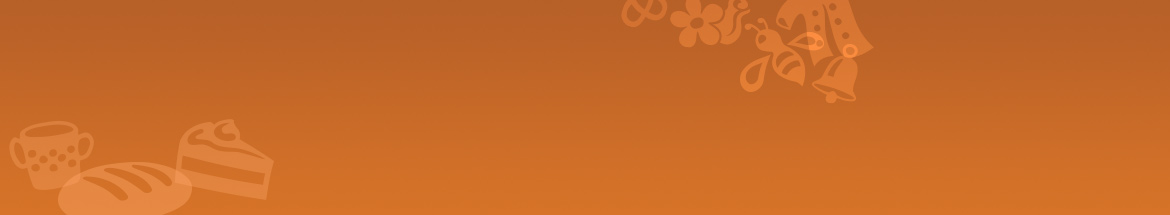 Děkujeme za pozornost.
BRNĚNSKO originální produkt®